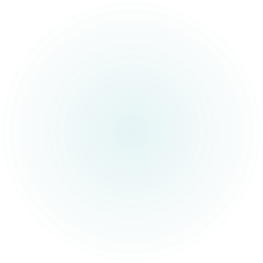 1
Summerlyn HOA Annual Meeting
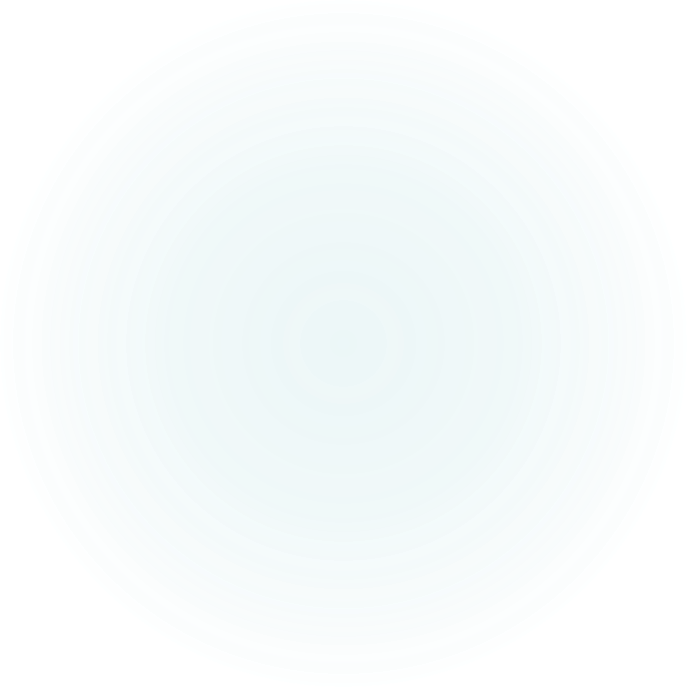 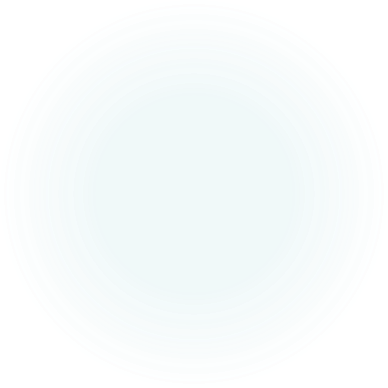 January 18, 2024
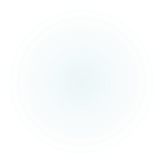 [Speaker Notes: Presenter: Sally/Colie]
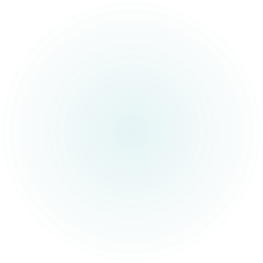 2
Agenda
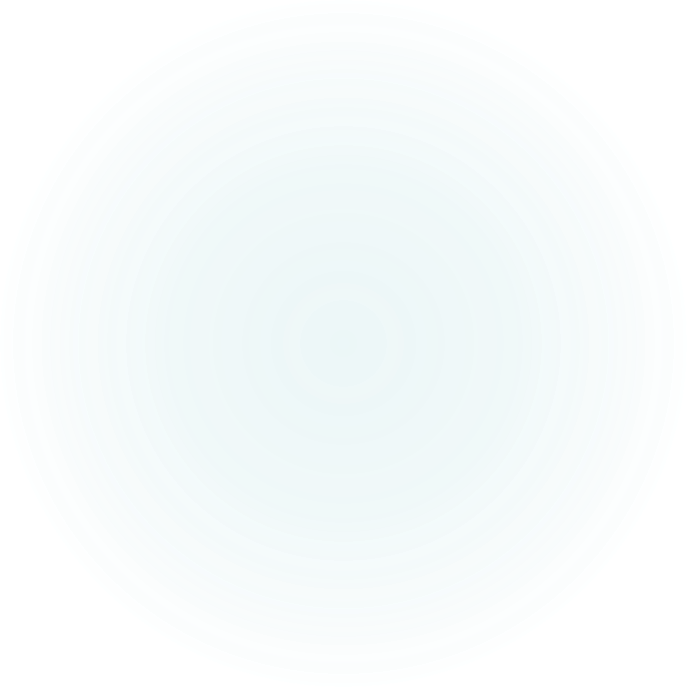 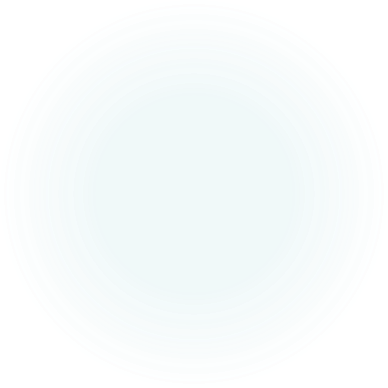 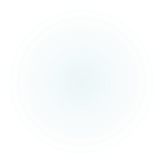 [Speaker Notes: Presenter: Sally]
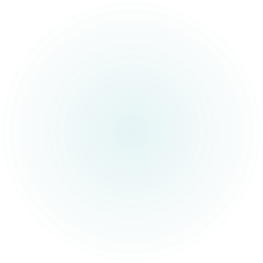 3
Introductions
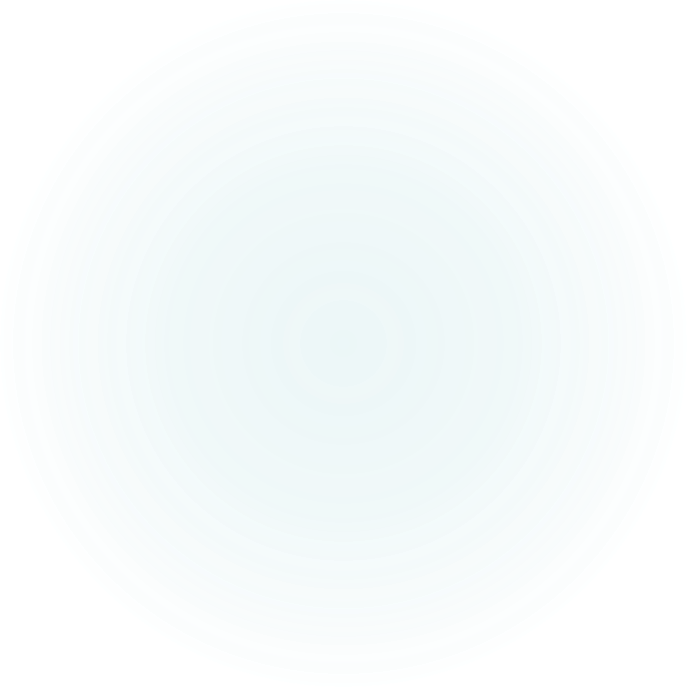 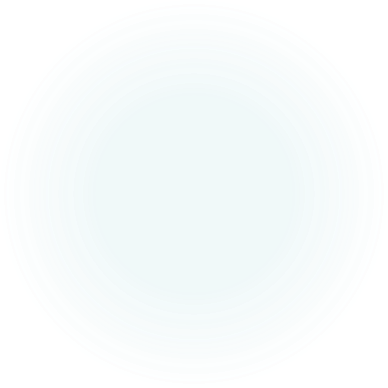 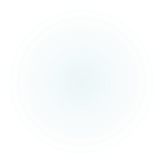 [Speaker Notes: Presenter: Sally]
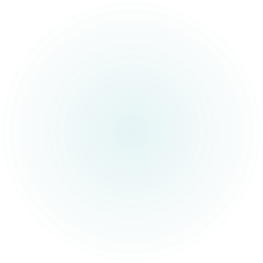 Board of Directors
4
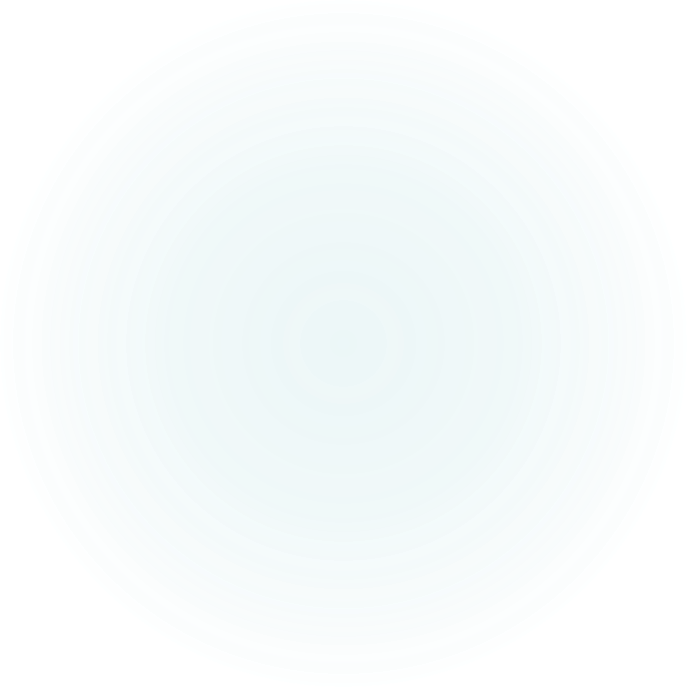 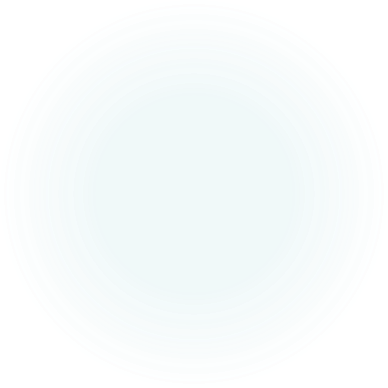 Committees:
Social/Community
Beautification
Pool
Security
Landscaping
Others as needed
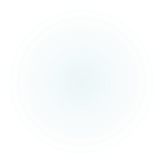 [Speaker Notes: ALL]
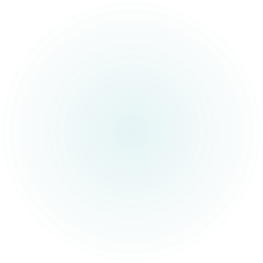 5
Challenges, Accomplishments & Goals
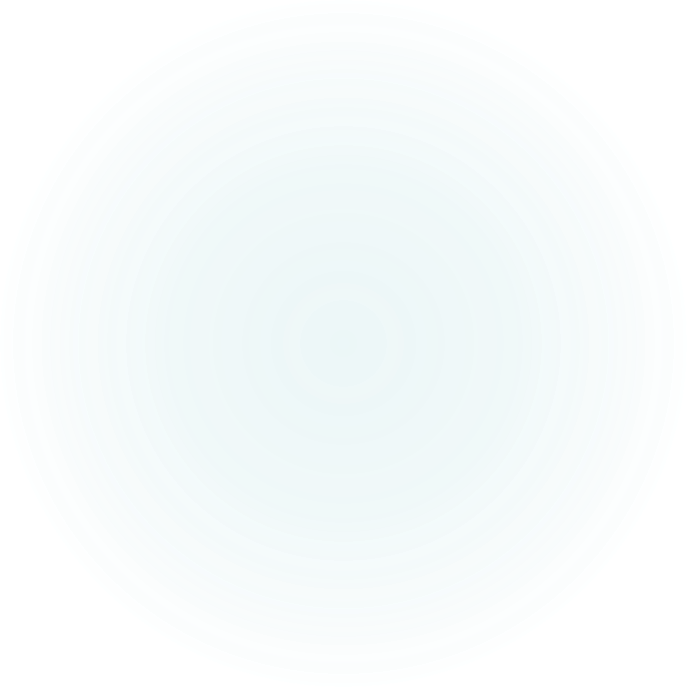 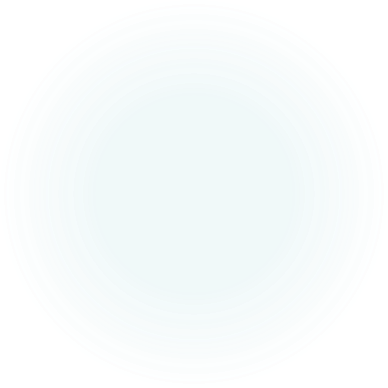 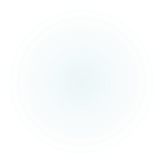 [Speaker Notes: Presenter: Greg]
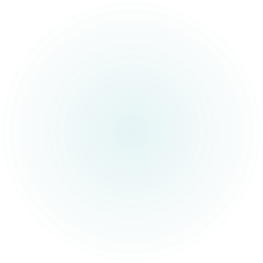 6
2023 Challenges
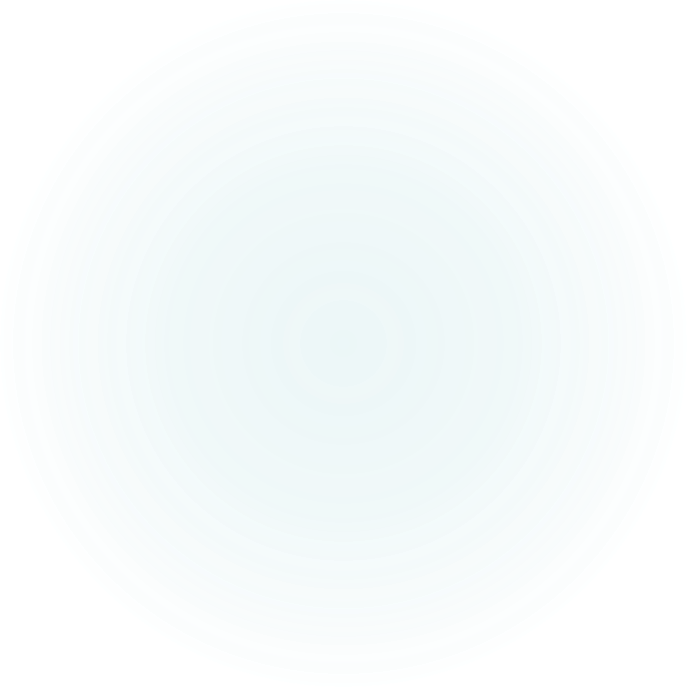 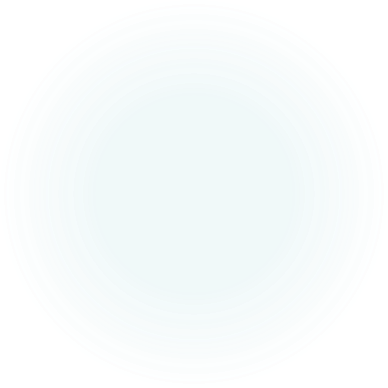 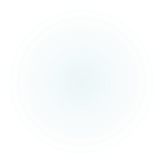 [Speaker Notes: Presenter: Greg]
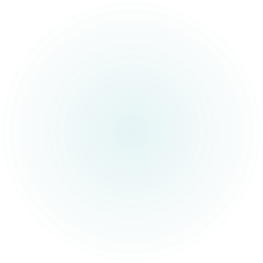 7
2023 Accomplishments
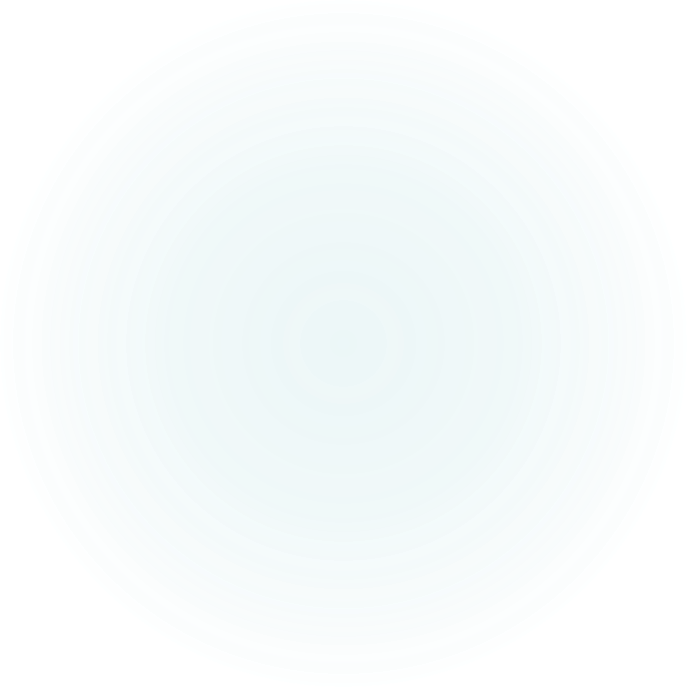 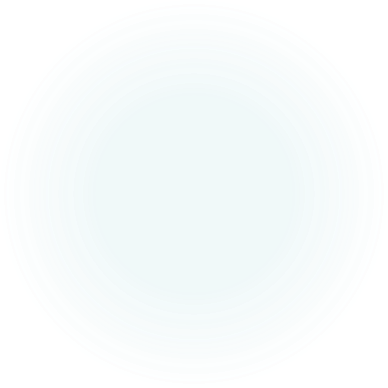 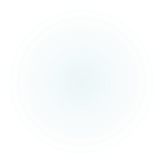 [Speaker Notes: Presenter: Greg]
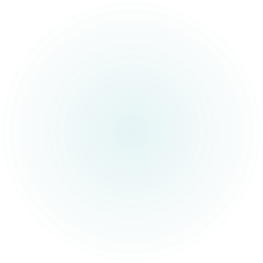 8
Short Term Goals (1-3 Years)
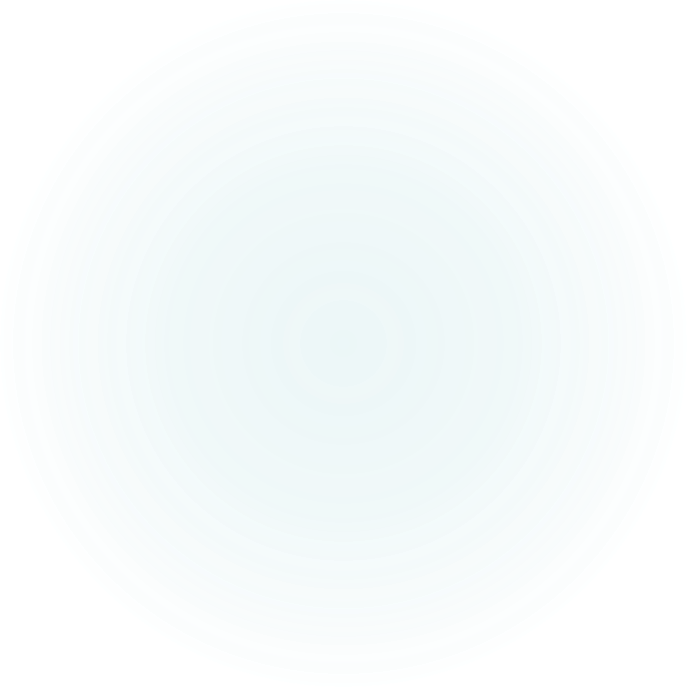 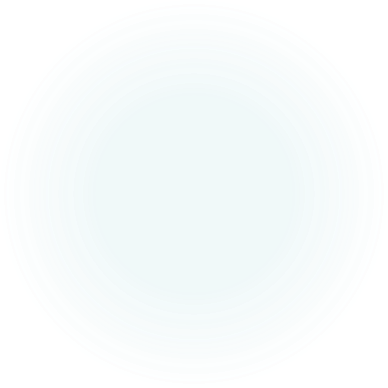 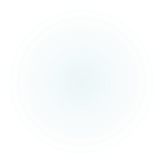 [Speaker Notes: Presenter: Sally]
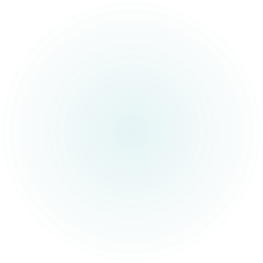 9
HOA Budget
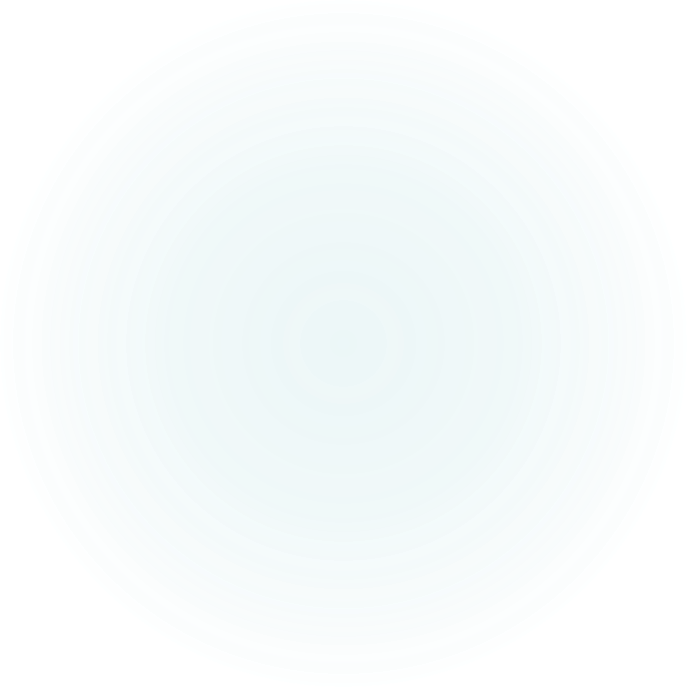 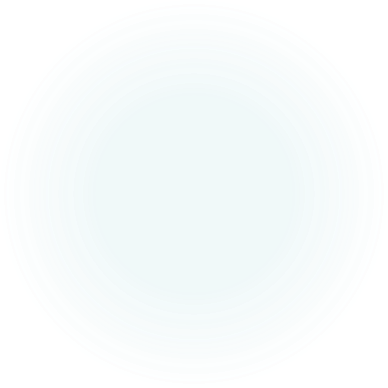 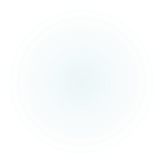 [Speaker Notes: Presenter: Kristie]
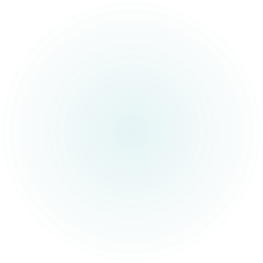 10
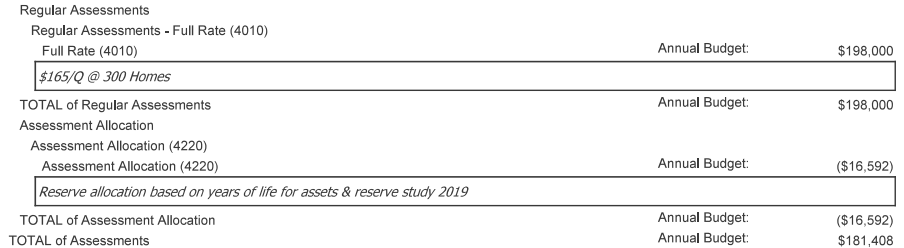 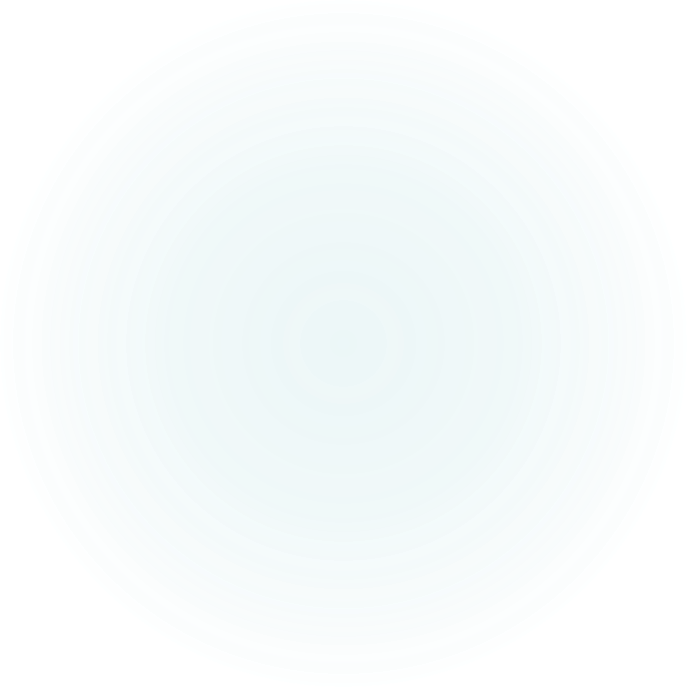 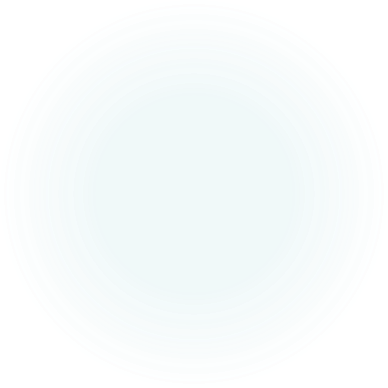 2024 Budget Review:Assessments
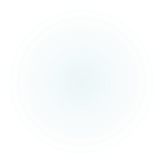 [Speaker Notes: Presenter: Kristie]
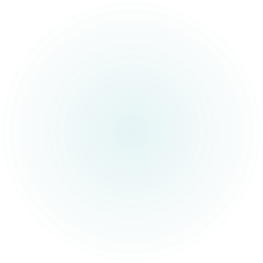 11
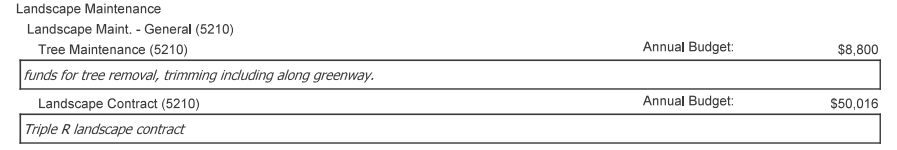 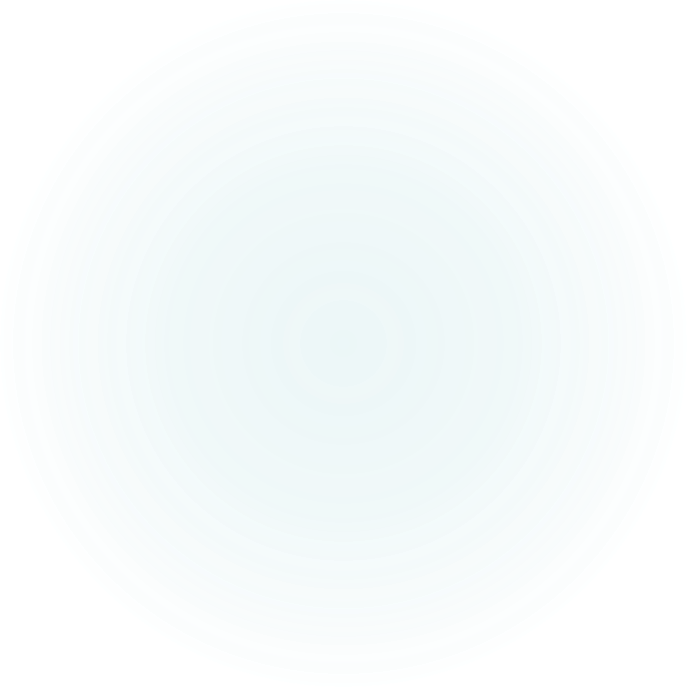 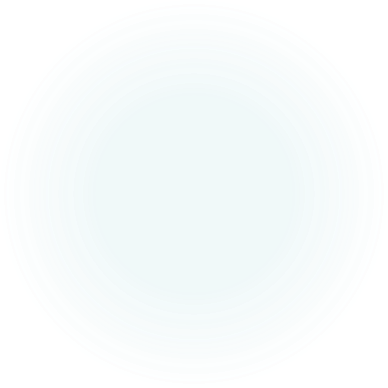 2024 Budget Review: Direct Operating Expenses – Landscape Maintenance & ContractFunds allocated to trimming along the greenway in 2024.
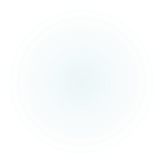 [Speaker Notes: Presenter: Kristie]
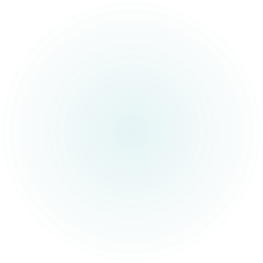 12
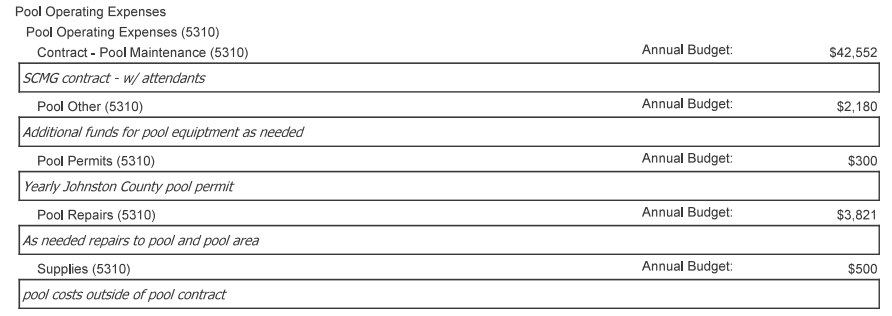 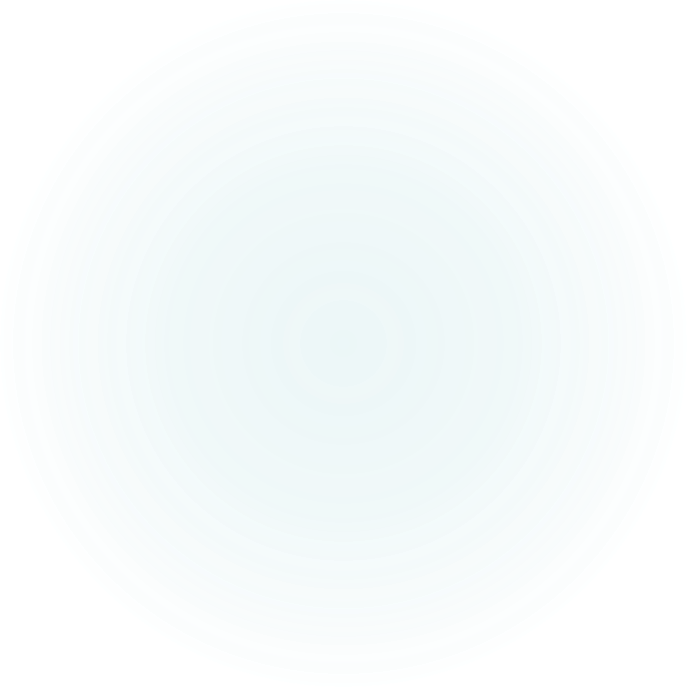 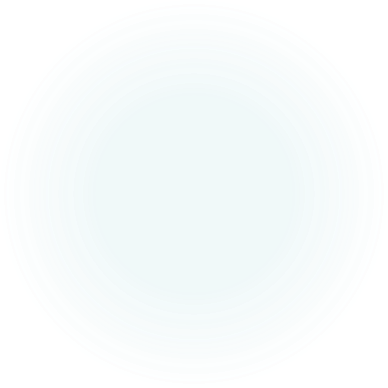 Contract
Pool Other – Misc. Items
Permits
Repairs
Supplies outside of contract
2024 Budget Review:Direct Operating Expenses -Pool Operating
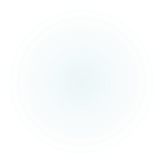 [Speaker Notes: Presenter: Kristie]
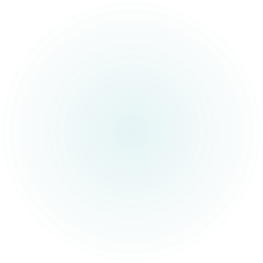 13
Total of Direct Operating Expenses: $ 123,004
Direct Operating Expenses also include:
Keys and Locks Maintenance
Security and Patrol
Taxes
Telephone (required at pool)
Trash Removal
Water and Wastewater
Electricity
2024 Budget Review: Direct Operating Expenses Continued
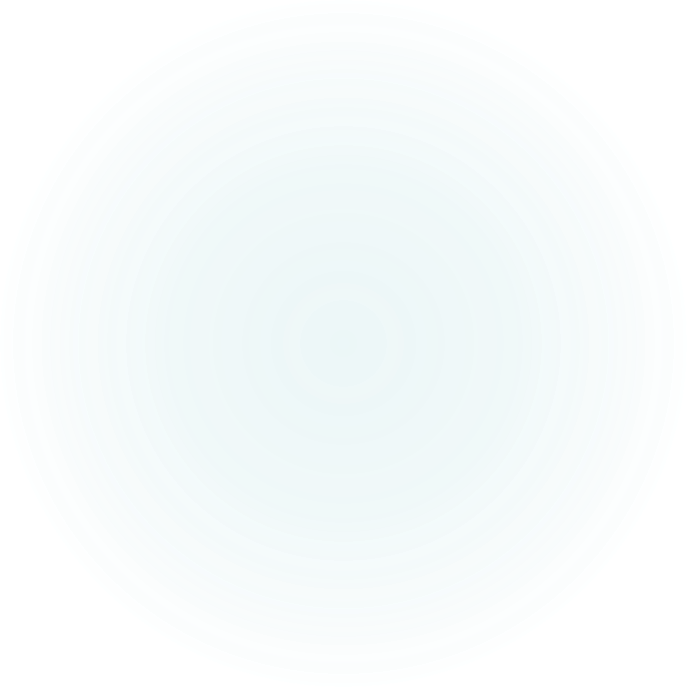 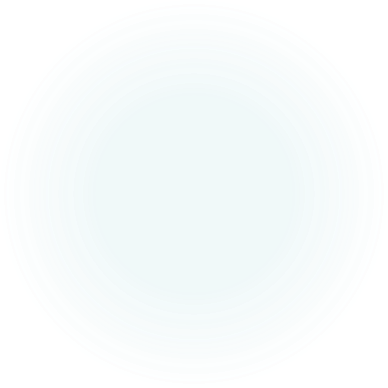 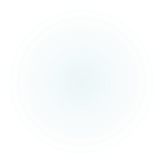 [Speaker Notes: Presenter: Kristie]
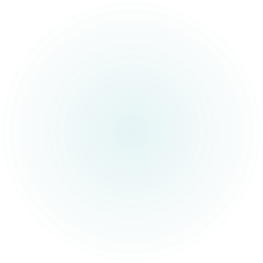 2024 Budget Review: General and Admin Expenses
Total of General and Administrative Expenses: $ 58,404
Items include:
Accounting
Legal (Attorney outside of collections)
Legal Collection Fee
Homeowner Activities
Insurance: General, Property & Liability
Management Fee
Administration: Coupon Books
Administration: Misc.
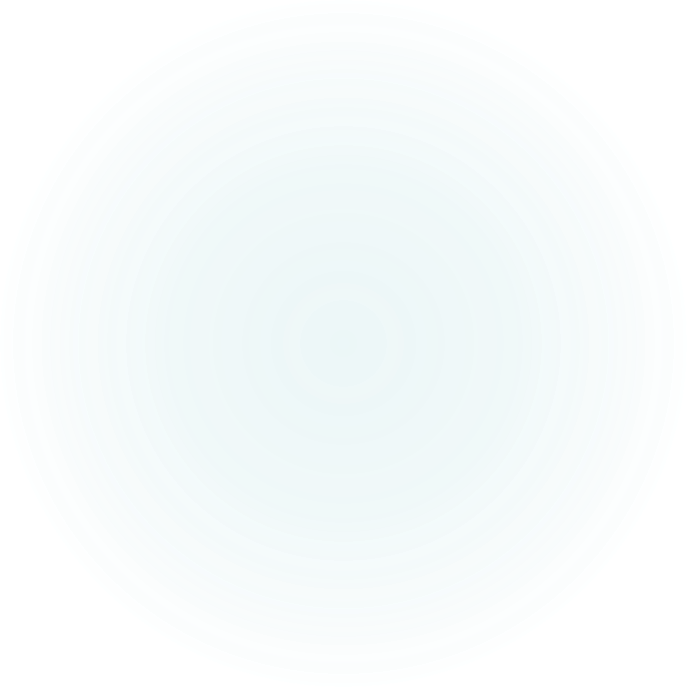 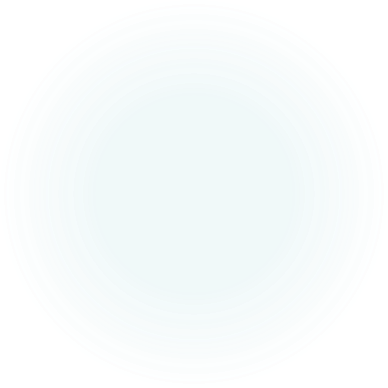 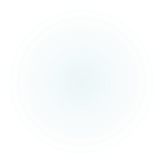 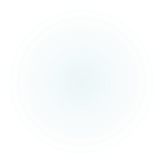 14
[Speaker Notes: Presenter: Kristie]
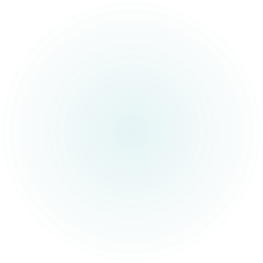 15
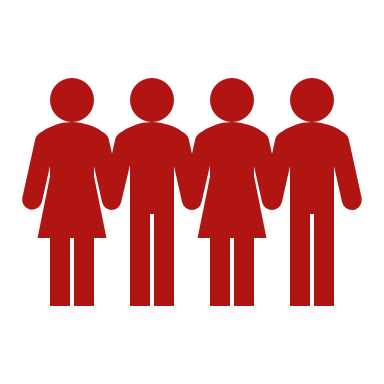 Community Awareness
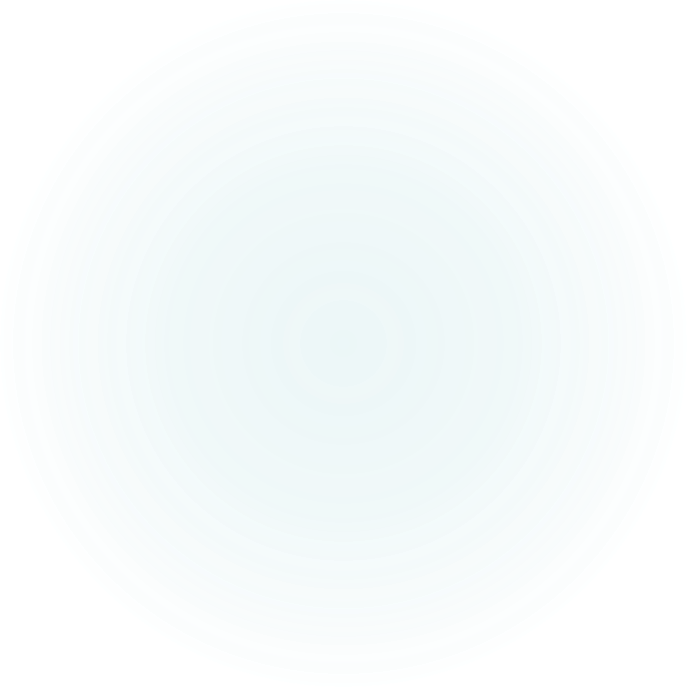 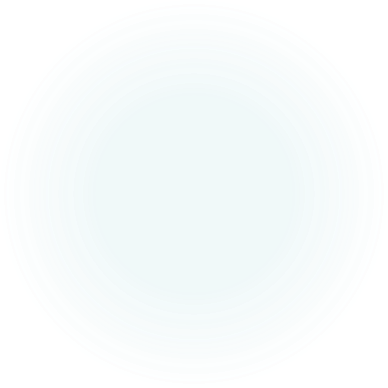 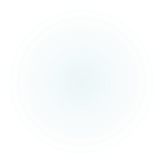 [Speaker Notes: Presenter: Crystal]
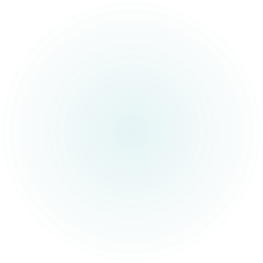 16
Communication
Official Summerlyn Website
http://www.summerlynnc.org
Nextdoor
Facebook
Summerlyn Subdivision-Clayton, NC
Community Email Blasts and Portal Announcements
Colie Botto, Property Manager
SUMMERHA@CiraMail.com
866-4-REALSERVICE (866-473-2573)
www.realmanage.com
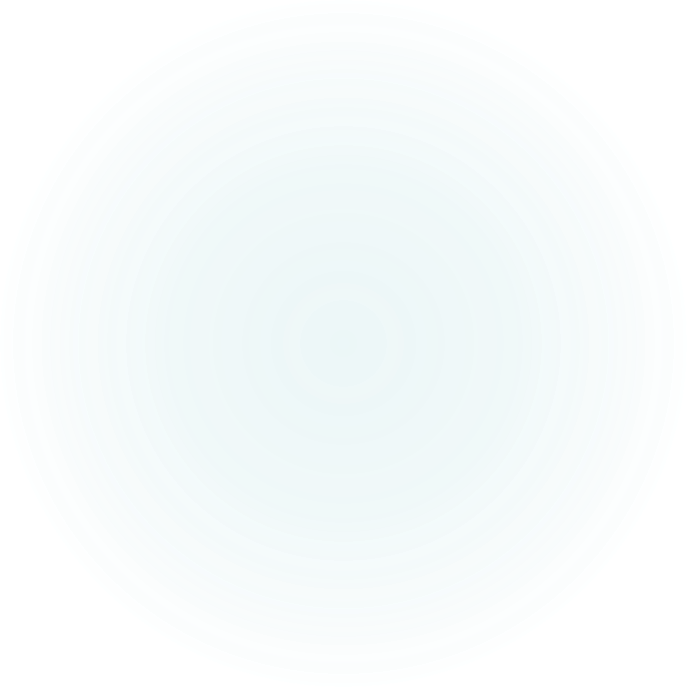 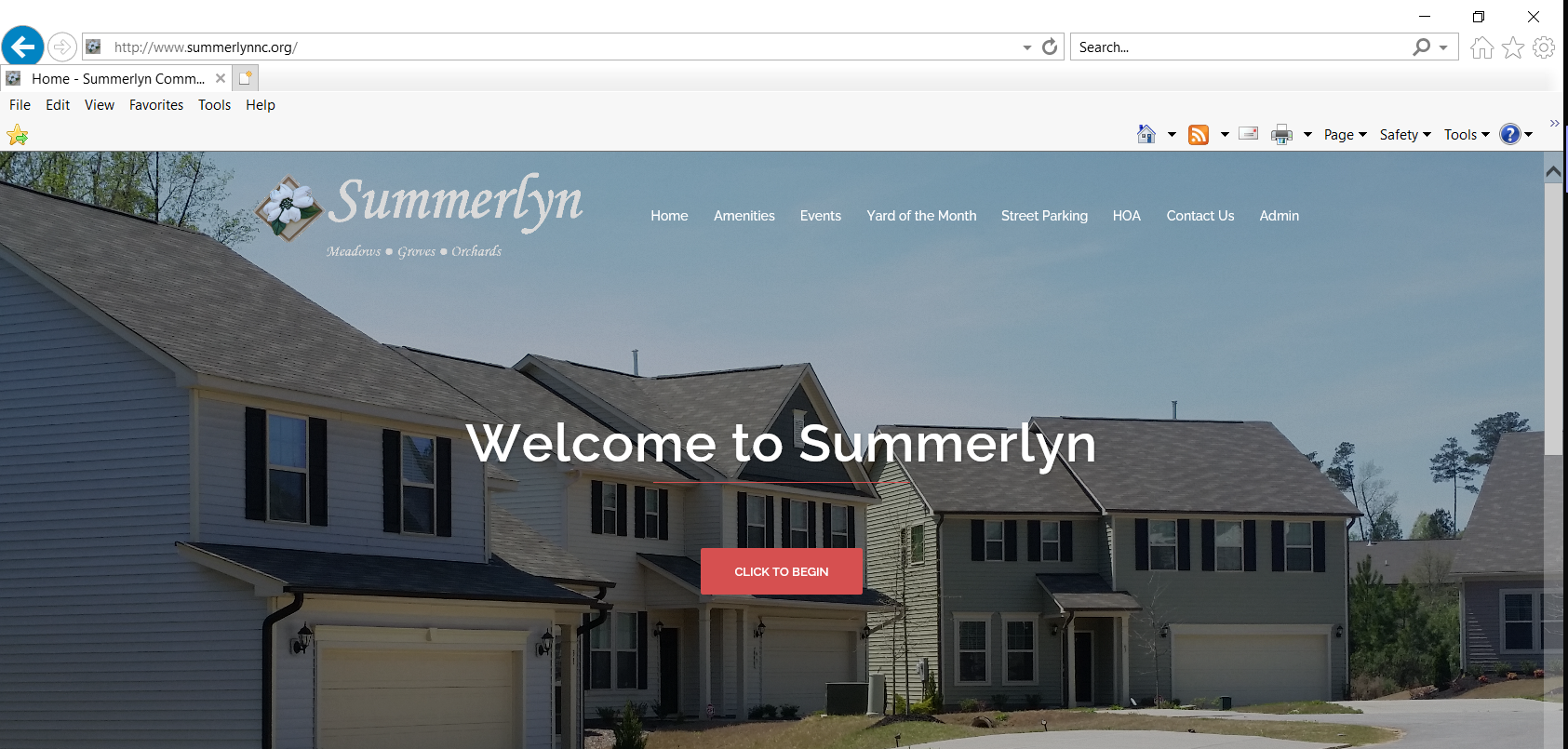 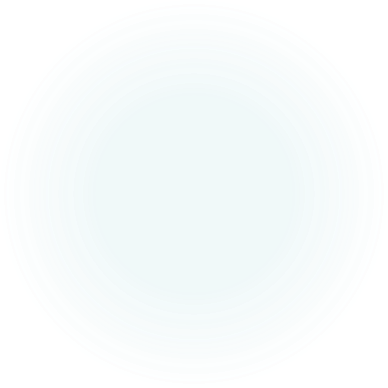 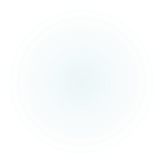 [Speaker Notes: Presenter: Crystal]
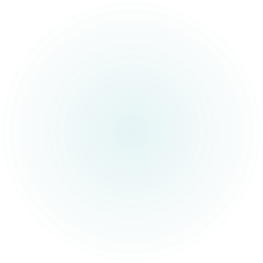 17
Resident Involvement
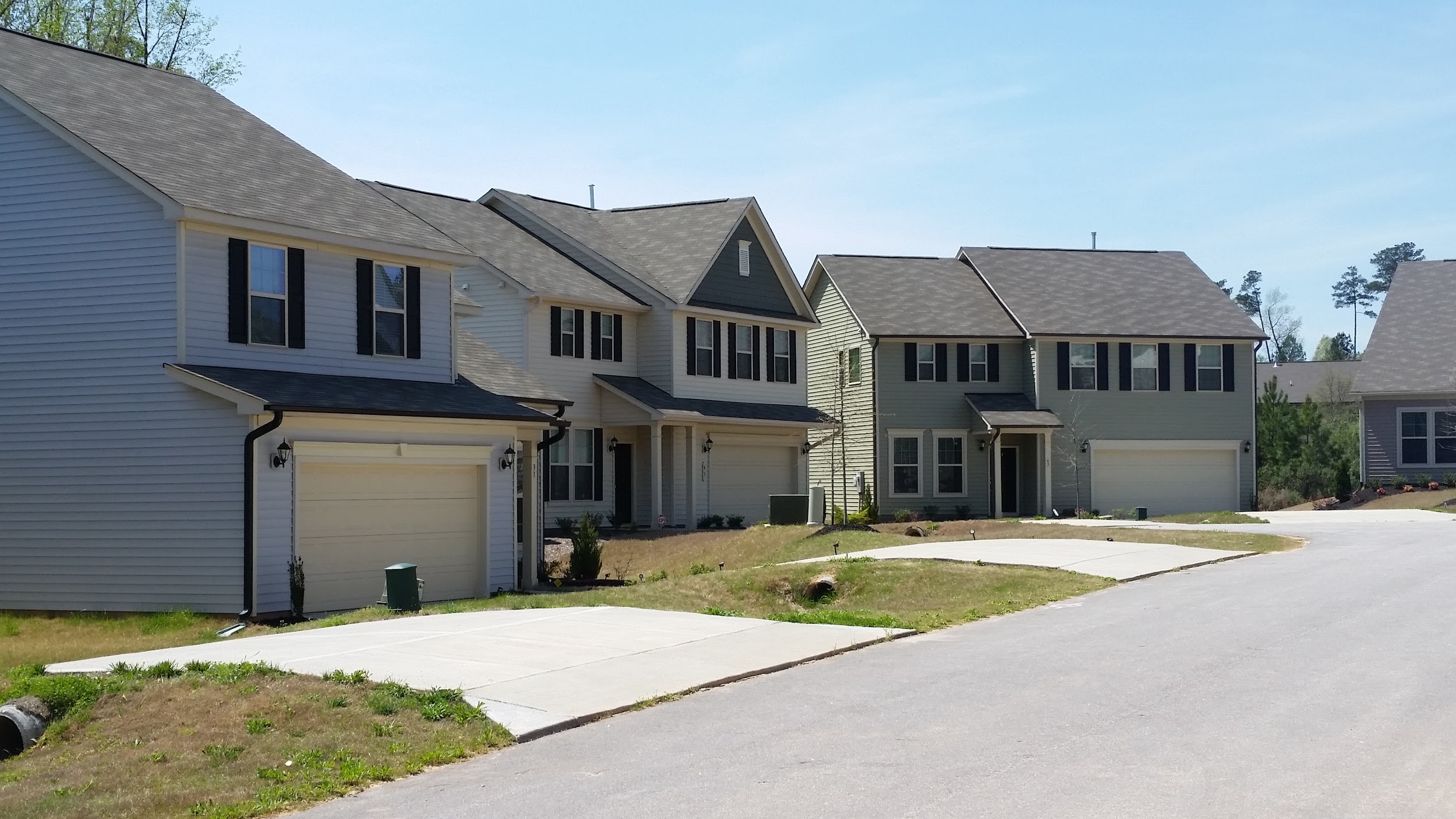 Committees

Beautification
Social
Yard of the Month – Holiday Edition
Community Engagement
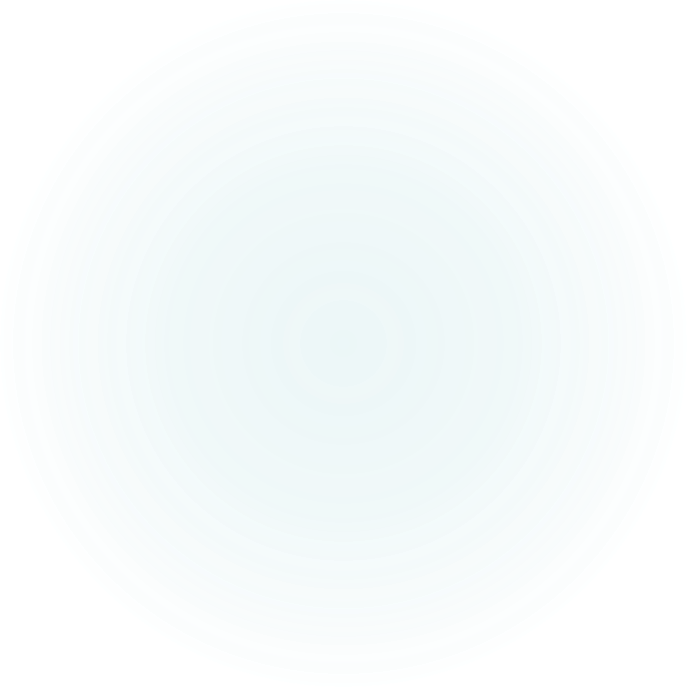 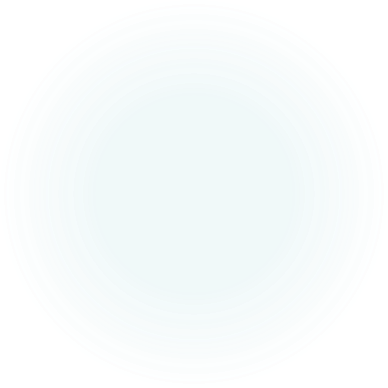 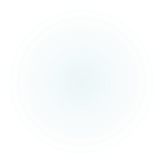 [Speaker Notes: Presenter: Crystal]
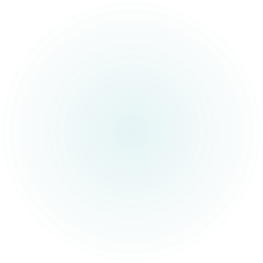 18
Reserve Projects
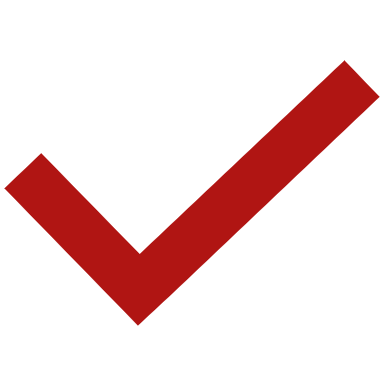 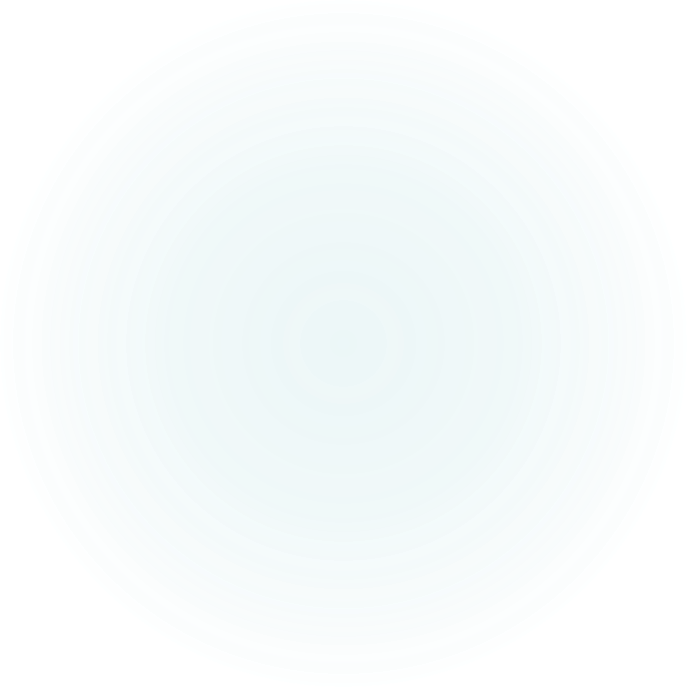 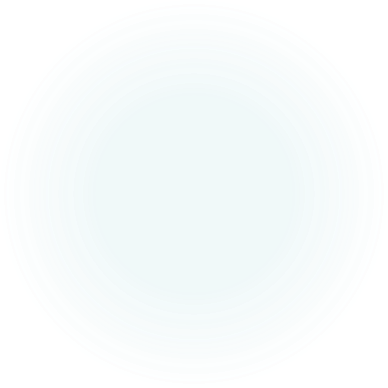 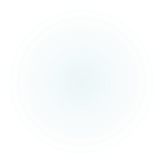 [Speaker Notes: Presenter: Greg]
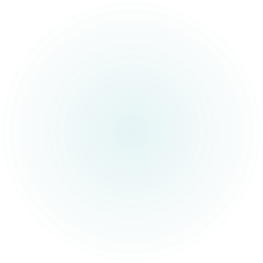 19
Reserve Projects
Pool deck resurfacing due to cracking of concrete resulting in major cost if not addressed. (1-2 years)
Continue with the Greenway Repairs as the Budget Allows
Deep trim of bushes along Glen Laurel
Deep trim of wood line along Greenway.
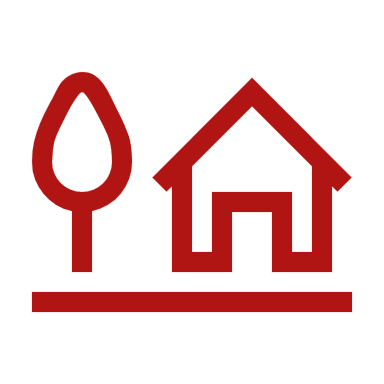 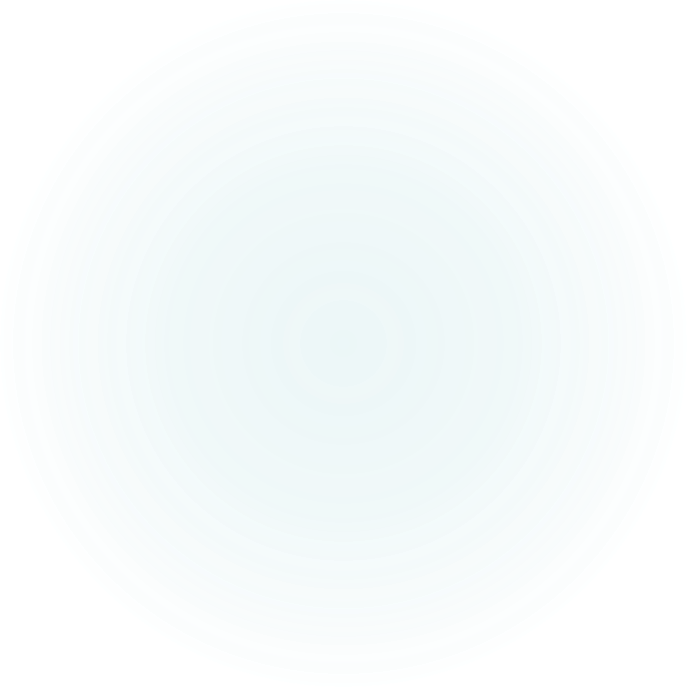 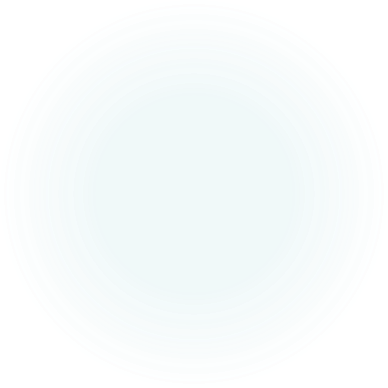 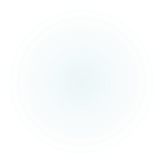 [Speaker Notes: Presenter: Greg]
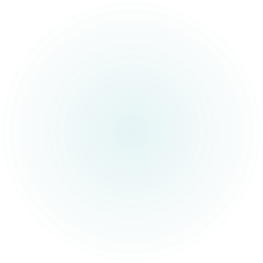 20
Architectural Review Committee
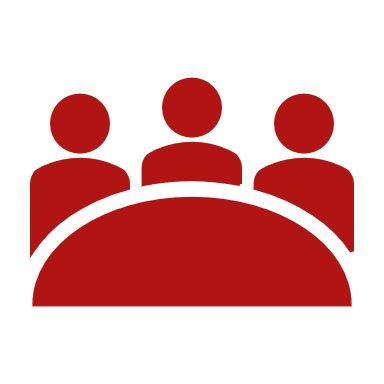 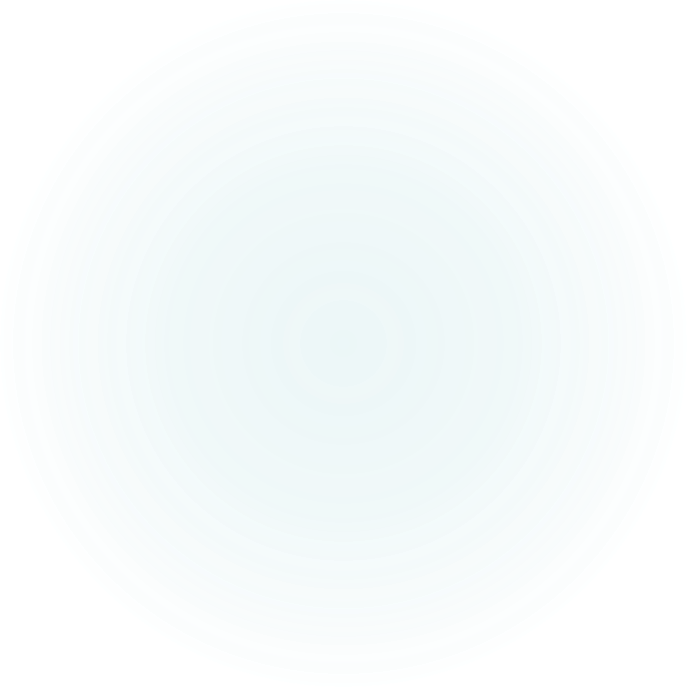 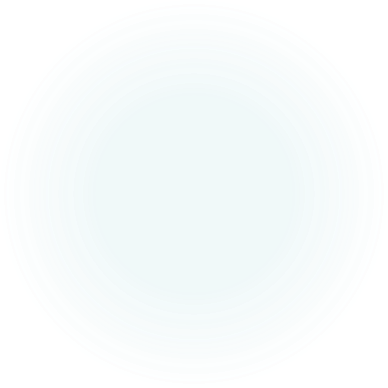 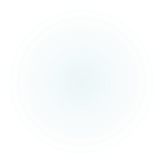 [Speaker Notes: Speaker:  ARC Committee]
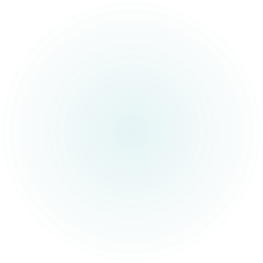 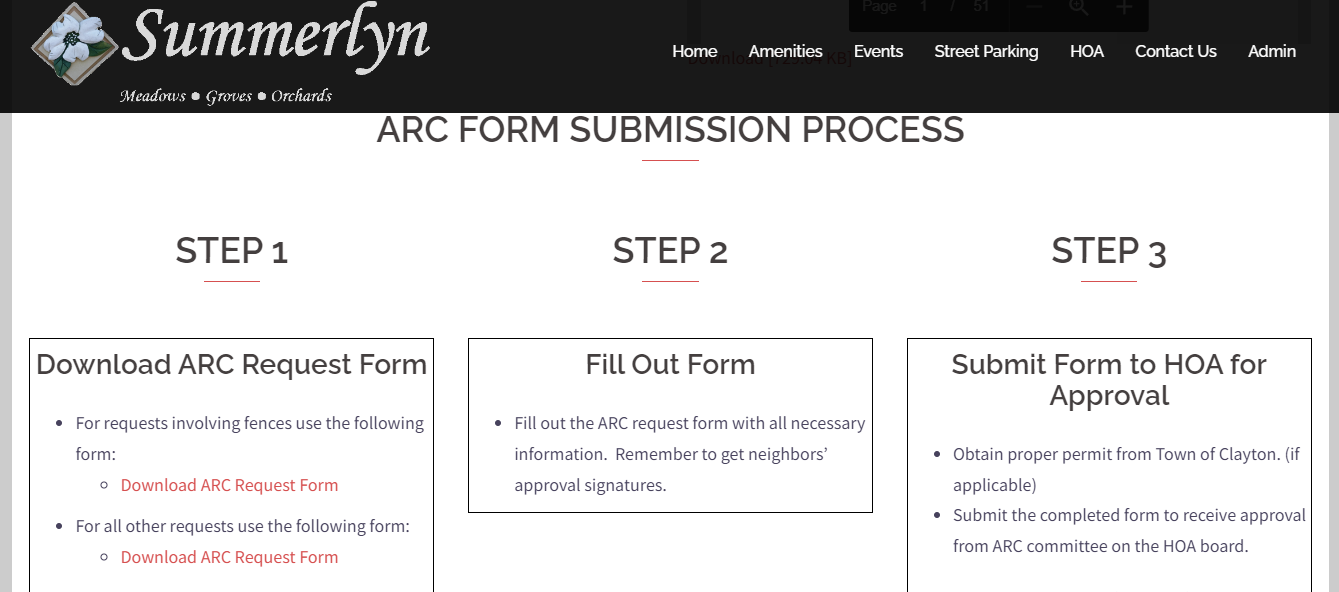 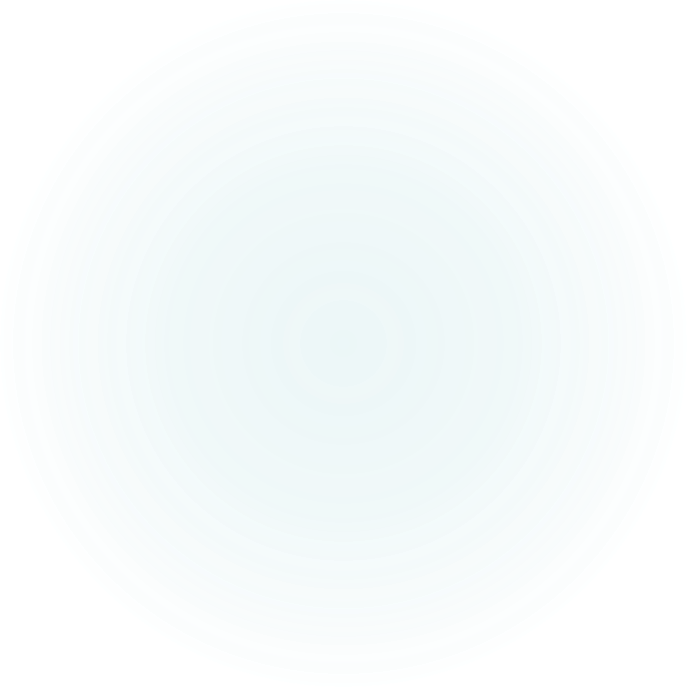 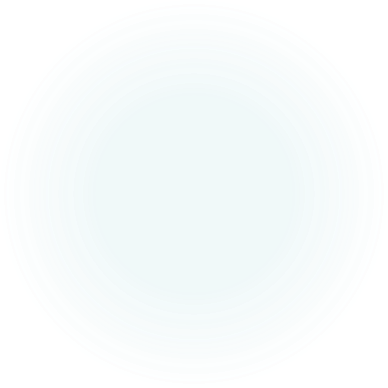 Summerlyn ARC Submission Process
21
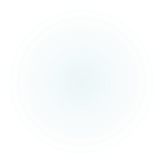 [Speaker Notes: Presenter: ARC Committee]
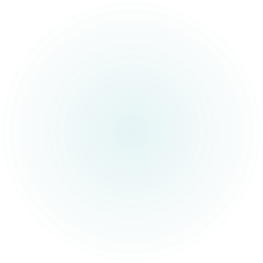 22
Board Membership Voting
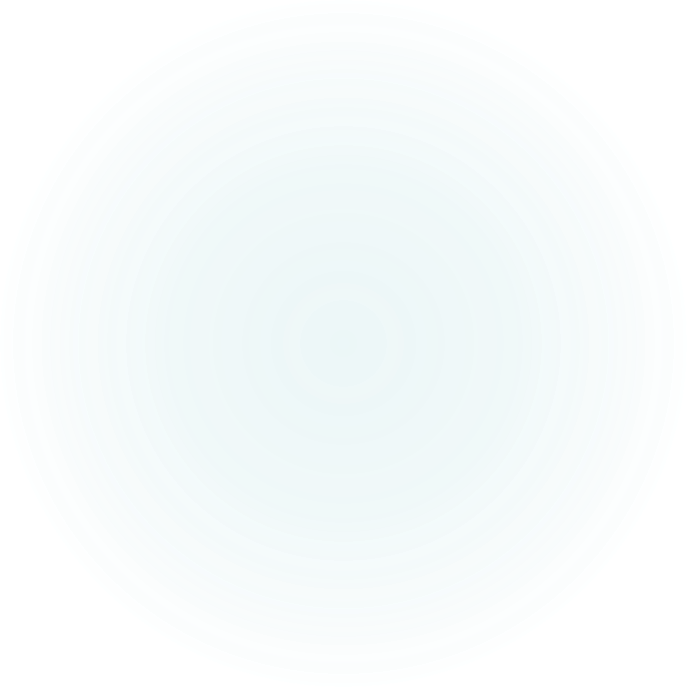 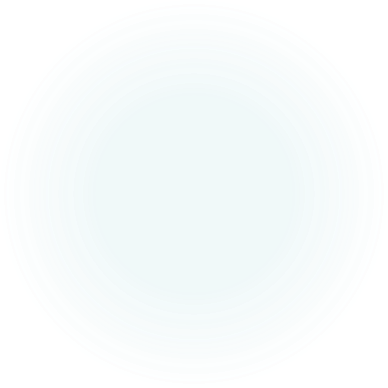 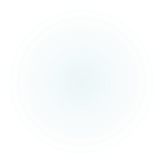 [Speaker Notes: Presenter: Colie]
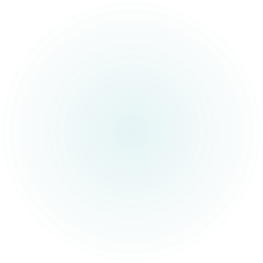 23
Board of Directors - Openings
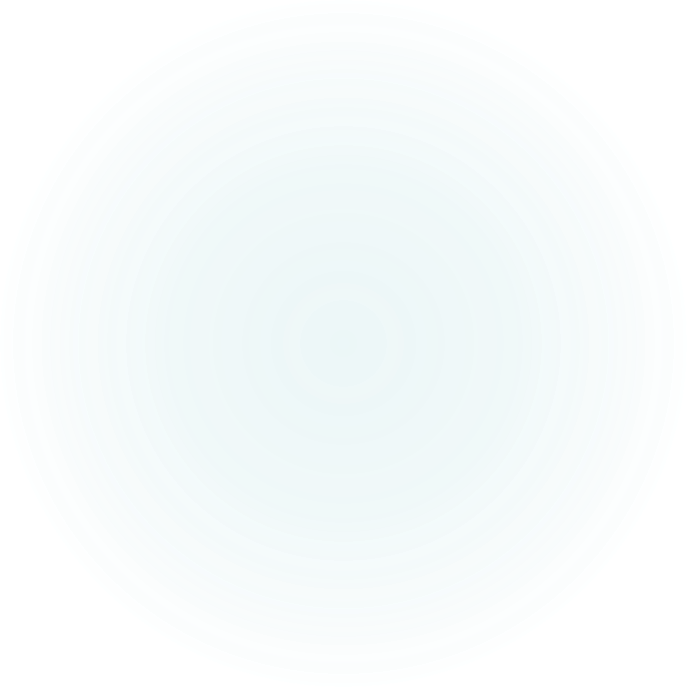 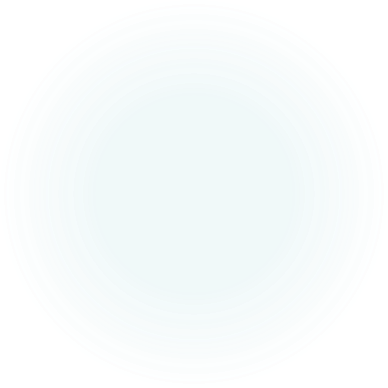 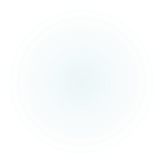 [Speaker Notes: Presenter: Colie]
24
[Speaker Notes: Presenter: Colie]